EISENMENGER   SYNDROME
KAPIL R
DEPT OF CARDIOLOGY
DEFINITION
CAUSES 
CLASSIFICATION ( CLINICAL /HEMODYNAMIC/PATHOLGICAL)
CURRENT CHANGES & RATIONALE 
MODES OF PRESENTATION & CLINICAL FEATURES
NATURAL COURSE
COMPLICATIONS & SURVIVAL
ASSESMENT (NON INVASIVE & INVASIVE )
TREATMENT 
PREGNANCY
PRIMARY PHT OF NEW BORN
EISENMENGER & MAJOR SURGERY
DEFINITION
VICTOR EISENMEGER (1897)- 1st PM description of 32 y ♂ – VSD + Cyanosis 
EISENMENGER SYNDROME : PHT due to a high (PVR) with reversal or BD shunt   aorto-pulmonary /  ventricular / atrial level
EISENMENGER COMPLEX (term- Maude Abott) : 
VSD with reversed shunt +PHT in absence of pulmonary stenosis
Reversed shunt was initially attributed to overriding of aorta  PAUL WOOD - ↑ PVR
EISENMENGER SYNDROME- CAUSES
CAUSES & FREQUENCY OF EISENMENGERS SYNDROME (  PAULWOOD’S STUDY)
5
[Speaker Notes: 127 CASES STUDIED BY WOODS FOR 11 YRS .NEARLY ALL WERE CATHETRIZED ,ANGIOCARDIOGRAPHY DONE WHEN AND LATTERLY DYE DILUTION  CURVES HAVE BEEN RECORDED.
18 DIED AND NECROPSY OBTAINED IN 15]
INDIAN DATA SCTIMST (1976-1992 ) N=201
CLINICAL CLASSIFICATION ( GROUP -1 )
1.EISENMENGER :
Intra& extra cardiac defects  / S PA shunt   progress - ↑ PVR  bidirectional  shunt reversal (RL)
	Cyanosis  /  polycythemia  / multiorgan involvement 
2. L R SHUNTS : 
Correctable / non correctable 
Moderate defects , PVR mild ↑ / L R shunt 
No cyanosis 

3. PAH with coincidental CHD 
PVR ↑ ↑ ↑ 
Presentation = idiopathic PAH 
Small defects (ASD < 2 cm , VSD < 1 cm ≠ PVR)
					Cyanosis 
4.Post operative PAH 
Repaired CHD  PAH persist immediately after Sx / mnths-years after Sx  no significant postop hemodynamic condtions
1.
PRE CAPILLARY &POST CAPILLARY HYPERTENSION
DPG = PADP − PCWP   /  TPG = mPAP  − PCWP 
TPG  mean PA pressure ( 1. flow – c.o /exercise 2. filling pressure  3. pulsatile flow in PA – PASP & mPAP – altered )
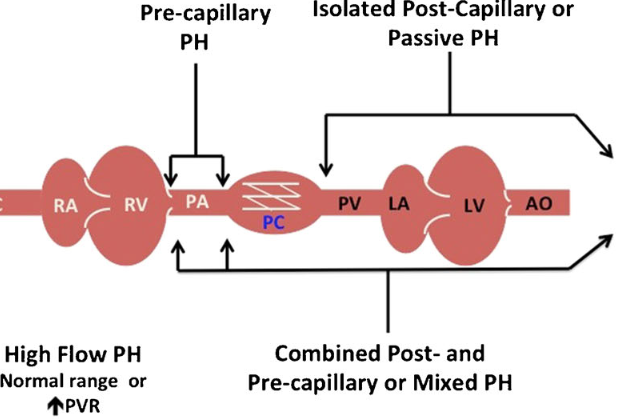 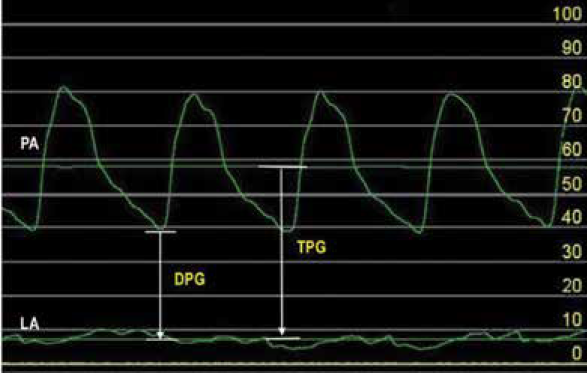 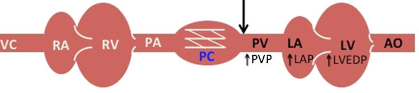 CURRENT CLASSIFICATION( 6th WPSH ESC 2020 )
Shunt lesions  prior to & after repair (Eisenmenger )
Complex CHD ( SV)


LV dysfunction 
CORTRIATRIATUM
Pulmonary vein obstruction
>20



>20




>20
Gr 1- PAH
Gr 2- left heart 
Gr 3- lung 
Gr 4 – CTEPH
Gr 5 –MultiF.+complex CHD
Adjunct criterion - children
6th WSPH CHANGES – RATIONALE OF CHANGES
Group 1  - PAH
Sub Group 1
Long term responders to CCB
Sub Group 2
Vein- Pul. Veno occlusive disease
 Capillary- hemangiomatosis
SITBON criteria -Acute pulmonary vasoreactivity( idiopathic, hereditable or drug-induced PAH )
 mPAP ↓  ⩾10 mmHg / absolute fall  ⩽40 mmHg /  ↑  or  ↔ c.o 

Long-term response to CCBs – NYHA I/II  + sustained benefit – 1 yr
PRE   POST CAPILLARY
Complex CHD – SV  ↑ LVEDP
Segmental PAH 
Poor response to PAH targeted Rx
Good response to PAH targeted Rx
SEGMENTAL PAH
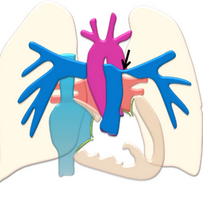 LARGE VSD + LEFT PA stenosis
segments of the lung / part of ≥ 1 lobe  /single lung   (≠  entire lung )  PH 
  segment of  pul. Vasculature – non hypertensive

Pulmonary atresia+ large VSD 
 Hemitruncus 
 Atresia of  single PA
 Large post TR shunt ( VSD / AVSD / PDA/ AP window / Truncus )
		          ↓  
	      Eisenmenger + branch PA stenosis 
surgical shunts (eg, Potts or Waterston shunt) 
Alagille syndrome  branch PA stenosis
		      ↓  
	 PH in unobstructed segments
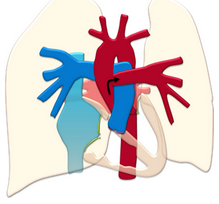 HEMITRUNCUS
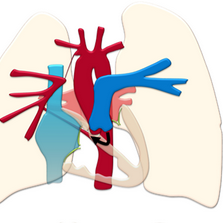 RT PA atresia
Current  AHA 2018 guidelines  adapted  ACHD –AP  classification ?
ANATOMY (complexity of lesions )
PHYSIOLOGY
Simple – small OS-ASD / VSD /PDA + repaired defects
Moderate -  primum ASD ,AVSD ,  ALCAPA
Great – cyanotic HD
Aortopathy  , arrhythmia , VHD ,end organ failure , exercise capacity , hypoxia , PHT ,  venous & arterial stenosis , NYHA class 
A/B/C/D
HEATH EDWARDS CLASSIFICATION
Pulmonary venous hypertension never > Gr III- reversible with Rx
GRADE I – Medial hypertrophy in small PA
GRADE II – Medial hypertrophy + intimal proliferation
GRADE III- Progressive intimal fibrosis + lumen occlusion of smaller PA
GRADE IV-  Plexiform lesions in muscular arteries & plexiform capillary channels
GRADE V – Complex plexiform l +angiomatosis + cavernous lesions
GRADE VI- Necrotizing arteritis & fibrinoid necrosis
REVERSIBLE
MECHANISM-PAH
PATHOGENESIS
ARTERIAL REMODELLING
ENDOTHELIAL DYSFUNCTION
Failure of regression - thickened muscular arteries (fetus)
Persistence of  long densely packed elastic fibres in large  pulmonary arteries resembling aorta
↓Spo2 ( any cause)
Abnormal contractile response of pul. Vasc. to increase flow
Imbalance b/w vasoconstrictor & vasodilators
↑Endothelins,thromboxane A2
 ↓prostacyclin, NO
TYPES OF PRESENTATION
CLINICAL FEATURES
17
SYMPTOMS –INDIAN STUDY SCTIMS (n= 201 )
Effort intolerance  - 97.5 %
 Palpitation  - 79.6 %
 Oedema - 13.4 %
 Haemoptysis - 16.9 %
 Syncope - 1.5 %
 Squatting - 7.0 %
 Angina -4.5 %
FACTORS INFLUENCING PRESENTATION
PRE TRICUSPID
POST TRICUSPID
Child  Asymptomatic  RRTI  FTT
  ↓
↑ PBF   
↓
Adolescents -  exertional dyspnea &  Fatigue (CCF rare) 
↓
Suprasystemic  PA & RV pressure – R –L shunt   
↓
 Cyanosis In Adulthood
PRE TRICUSPID
POST TRICUSPID
Direction of shunt –RV compliance - no shunt  till 3 m
↓

PVR reaches normal  by 3 mths
 ↓

PAH & ES -  late in life(  large ASD )
High pressure flow from infancy
↓
Failure of medial hypertrophy regression RVH 
↓
PAH  & shunt reversal at early age
PAH –ASD  acquired or unrelated to ASD
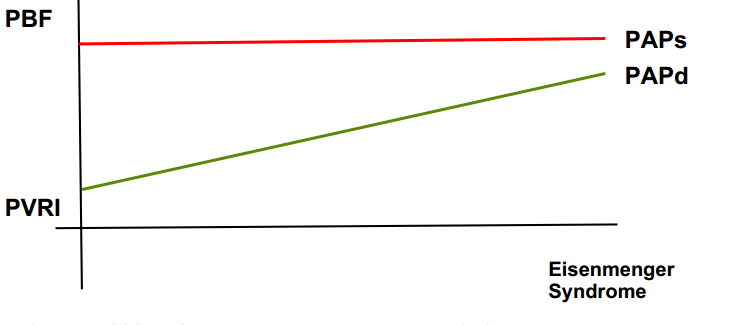 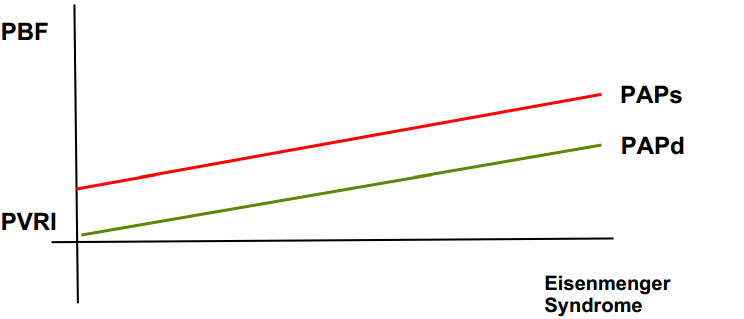 ES behaves better than IPAH ?
sub pulm. ventricle – exposed to ↑ pressures since birth -better  RV adaptation  - long standing P+V overload
R L shunt serves as an excess flow valve  ↑ c.o
ASD
Atrial arrythmia
May be 1st presenting sign - 13% in > 40 years and 52% in >60 years  of age
RF:Age at closure( >25  yrs ) post op AF +   / LA > 40mm , MR & TR +


Stroke or other systemic ischemic event
Spontaneous closure 
< 3 mm (<3 mnths)-  100% closure - 1½ years 
>80% 3- 8 mm - 1½ years  
8mm / > 4yrs  spontaneous closure rare  

Progressive shortness of breath with exertion

Pulmonary vascular obstructive disease
Sinus venosus defect  - 26 %  
Isolated OS-  ASD - 9 % 
Sinus venosus & OP-ASD  earlier > OS-ASD
VSD
Cardiac failure 
 large defects  ͠   6m-1yr ) / RVF – Eisenmenger / LV- VSD + AR  )

Spontaneous diminution in size or closure
 perimembranous , muscular , < 10 yrs  75% -small VSDs /  83% of muscular defects Malalignment VSD –no spont. Closure 
Right  or Left ventricular outflow tract obstruction (3-7%)
Hypertrophy of malaligned infundibular septum / RV muscle bundles /AV prolapse  (↑ ↑ ↑   RT aortic arch & horizontal RVOT 

Aortic regurgitation (10%)
 RCC (outlet )  > NCC(perimembranous ) > LCC (rare)  ↓ PVD  earlier Sx 

Pulmonary vascular obstructive disease

Infective endocarditis
18.7 per 10000 person yrs , small defects , >20yrs , male
PDA
CCF 
Infants <  3mnths –failure / 1-2 yrs  ↑ PVR  failure ↓ 
Beyond early infancy & > 20-30 yrs – FAILURE rare 

Infective endarteritis 
2nd decade ↑   /    Silent PDA recurrent embolism 

Pulmonary vascular disease
2nd decade  ↓ CCF  
Exercise induced leg fatigue +  cyanosis 

Aneurysmal  formation 
Thromboembolism /Dissection /Rupture 
Inspiratory stridor / LRLN palsy
Pulmonary artery obstruction 
Calcification
1st decade – CCF
2nd decade – IE > CCF
3rd decade – PVD > CCF
GASUL’s PHENOMENON 

Large VSD -RVOT obstruction as child grows -   CCF improves at expense of cyanosis like TOFLarge  subaortic  VSD
Oblique RVOT angle >40 degrees
Rt aortic arch
COMPLICATIONS
CARDIAC
HEMATOLOGIC
OTHERS
Heart failure
Arrhythmias
Infective endocarditis
Bleeding
Thrombosis
Hyperviscosity
Thrombocytopenia
Renal failure
Hepatic dysfunction
Cerebral abscess
Cholelithiasis
Gout
Paraganglioma
SURVIVAL
Survival Pattern(Life expectancy reduced ≈ 20 years )
 In IPAH 3YR SURVIVAL < 20 – 30%
Eisenmenger pregnancy – 30-50%
INDIAN DATA - SCTIMST
Level of shunt (atrial, ventricular or aortopulmonary) did not influence  survival (P > 0.5)
INDIAN DATA - MORTALITY N=20  ( 9% )
PREDICTORS OF POOR PROGNOSIS 
History of syncope at presentation
 ↑ Mean RAP > 8 mmHg 
Systemic Spo2 <85 %
CLINICAL EXAMINATION
GENERAL +VITALS
INSPECTION +PALPATION
Skin signs(per. Telangiectasia , raynauds , digital ulceration )
Clubbing (differential –PDA)
Cyanosis (differential -PDA / peripheral –IPAH )
Pulse N / BP N - ↓  warm peripheries
JVP –Large  a ( except VSD / PDA – never suprasystemic ) 
JVP – N INTACT IVS LPH ( ≠ VSD , PDA ) , epigastric  puls+ 
Palpable P2 ( PASP = 75 mm / MS –PASP> 50 )
Loud P2 /   click
Absent flow murmur /TR+PR  murmur +
P2 Grading 1+  ( A2=P2) 2+ (P2>a2 ) 3+ (P2+ apex)
RV S3 ,hepatomegaly , peripheral edema – RVF ±TR
HIGH VOLUME-  LOW PRESSURE SHUNTS
HIGH PRESSURE – HIGH VOLUME SHUNTS
Large VSD 
PDA
AVCD
TGA 


AP window
TRUNCUS 
SV 
DORV
ASD
P/TAPVC
 Partial  AVCD
PALPATION +AUSCULTATION
CLINICAL SIGNS OF MODERATE PAH
LPH ( ≠ VSD , PDA ) , epigastric  puls+ 
Palpable P2 ( PASP = 75 mm / MS –PASP> 50 )
Loud P2 /   click
Absent flow murmur /TR+PR  murmur +
1+  ( A2=P2) 2+ (P2>A2 ) 3+ (P2+ apex)
RV S3 ,hepatomegaly  peripheral edema – RVF ±TR
• Prominent  “a + v ” wave
• Hepatojugular reflux
• Grade 3 LPH
• Loud P2 (audible at apex in over 90%)
• Ejection systolic click
• RV S4 (in 38%)
• TR+PR 
• Pulsatile liver
Differentiation based on S2
ECG
ES/IPAH /CTEPH 
poor predictors
GENERAL
ECG & hemodynamics
RAE,RVH (type A – tall R wave in V1  + S wave V5/V6 ) –OS-  ASD 
LVH RVH – PDA/VSD
KATZ-WACHTEL – equiphasic    QRS  (>40 mm)mid precordial leads –VSD
RV strain + NT- pro BNP< 80 r/o precapillary HT ( sens 100 % /spec 20 %)
Axis > 110  PASP> 60mm 
qR  RVSD(≈ CMR )
T ↓ (v1,2,3 +aVL ) + S v1 < 2 mm  RAP = 8± 4
RV I > 1.2 mV and R/SVI >7 ↓
 ↑ PA pressure 
CI ↓ -  AQRS > 100°, R V6< 1 mV,  S -  V6 > 0.7 mV, R/S in V6 < 1
qR - V1
 P amp+durn - L II
Resting HR
R V1 + S V5/6 
QRS &QT  duration
↓↓peripheral pulmonary vessels
 Disproportionately ↑↑ MPA 
Tortuous hilar arteries
 small cardiac size
 LA enlargement disappears.
 RV enlargement
 RA↑ may be enlarged (TR + RVF )
 Aortic knob normal to unapparent
CXR
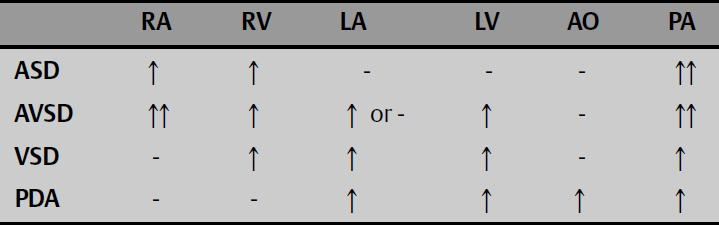 ASD
VSD
PDA
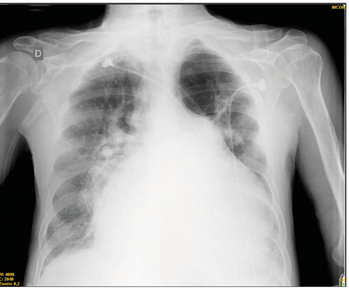 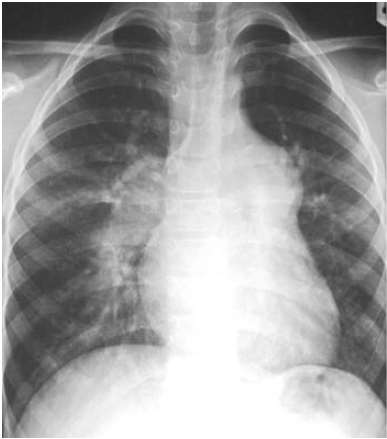 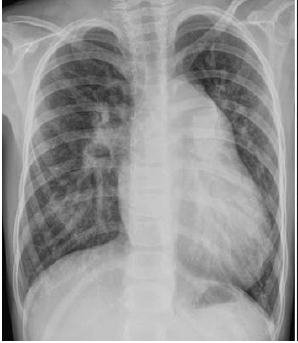 PULMONARY NEOVASCULARISATION
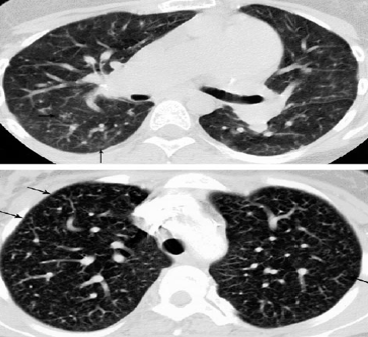 Distinctive vascular lesions on CXR  &CT correlated histologically with collateral vessels   seen in  posttricuspid communications.
TR jet not indicative of RVSP
Univentricular circulation
Nonrestrictive VSD
ccTGA and post-atrial switch for TGA
Double-chambered RV
RV outflow tract obstruction  sub-valve-supra valvular PS / Pul. Atresia 
Branch PA stenosis
Torrential TR ?
IVC not directly communicating with RA -(eg, TCPC)
Mechanical ventilation
RISK ASSESSMENT
NON INVASIVE
INVASIVE
CLINICAL 
 FUNCTIONAL ASSESMENT
ECG 
CXR 
ECHO 
6MWT
BIOMARKERS
CPET
CATHETERISATION
HEMODYNAMICS
CLINICAL & FUNCTIONAL  ( 1yr motality >10%)
Right heart failure 
Rapid progression of symptoms
Syncope 
(occasional – brisk physical activity / repeated – daily activities )
WHO III/IV
6MWT
Risk Assessment & Rx Follow Up 
Pulmonary + Cardiovascular  System 
Systemic Circulation 
Peripheral  Circulation
Neuromuscular  Units
Metabolism
30 metres
3 m
Post test 
BP
HR
 Spo2
Distance
Pre test 
BP
HR
 Spo2
Never stop timer
Encourage + 
Pt can take rest 
O2- supplement +
BIOMARKERS – BNP & NT- pro BNP
CBC 
Hcr
RFT/LFT
S.ferritin
NT-pro BNP >128 pg/ml at 20 wks – predictive of later events in pregnancy
PEAK V02 consumption
Highest oxygen uptake reached in a 30-s interval during exercise
Maximal functional endurance capacity( pulmonary, cardiovascular, and muscular function )
Anaerobic threshold (AT) 
 aerobic  aerobic +  anaerobic metabolism to meet heart demand during exercise  (secondary ↑ lactate conc.)
	VE/VCO2 slope ( N ≤ 30 degrees ) 
		CO2 production proportionate to ventilation
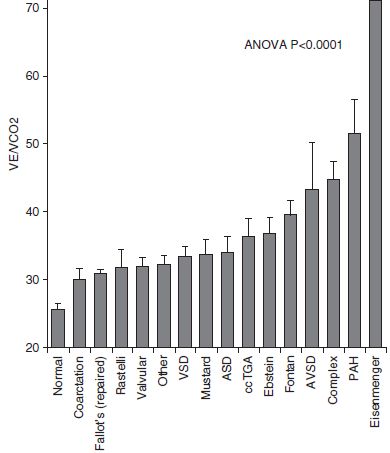 CPET
EISENMENGER
PAH
FONTAN
AT - aerob aer + anaerob.
CPET
IMAGING + HEMODYNAMICS
CATHETERISATION
VSD PASP,RV =Ao
PA DP – normal
ASD  PA << Ao
PDA PASP ≈ Ao  
PA DP normal
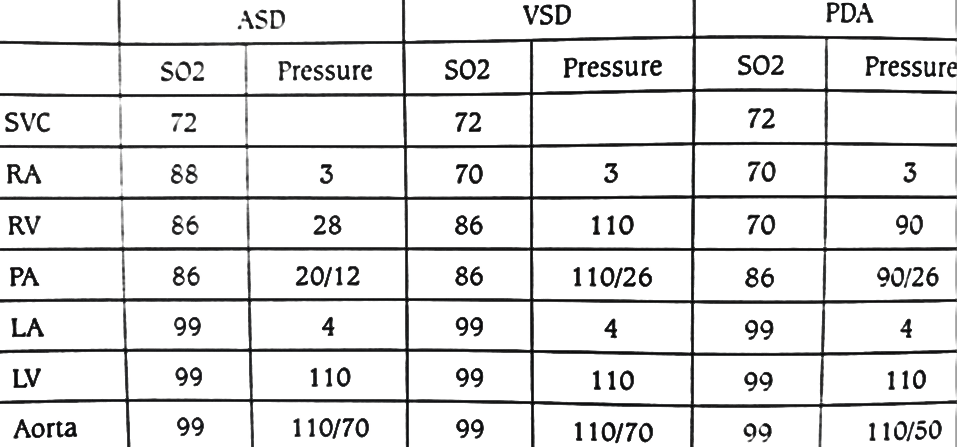 EISENMENGER – SHUNT LESIONS
PASP – suprasystemic
VSD , PDA  PA diastolic prsessure ↑↑
ELDERLY ASD LR shunt suspected LV disease (comorbidities ) BALLOON OCCLUSION
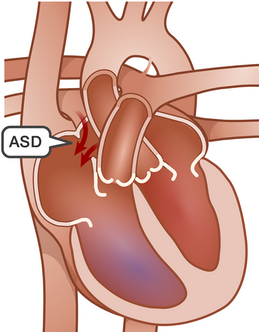 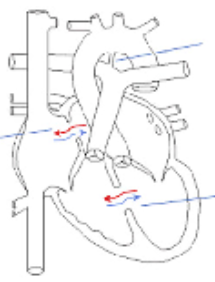 VSD / PDA  direct - systemic  PAP

ASD ( LA-RA-TV-RV-PA )
 no direct transmission
 ↓ 
No advantage in balloon occlusion
↑ PCWP, LAP
↓ 
risk of acute LVF- pul edema 
↓
Rx- anti - SHT / failure
↑ PAP , RAP , ↓ C.O 
↓ 
risk of RV failure post closure

AVOID CLOSURE
PDA BALLOON OCCLUSION -NICOLADANI-BRANHAM SIGN
BALLOON OCCLUSION
No change in Ao & PA pressure
↓ 
INOPERABILITY
↓ PA pressure / ↑ AO pressure sys +dias/ reflex bradycardia 
↓ 
 NICOLADANI-BRANHAM SIGN  -OPERABILITY
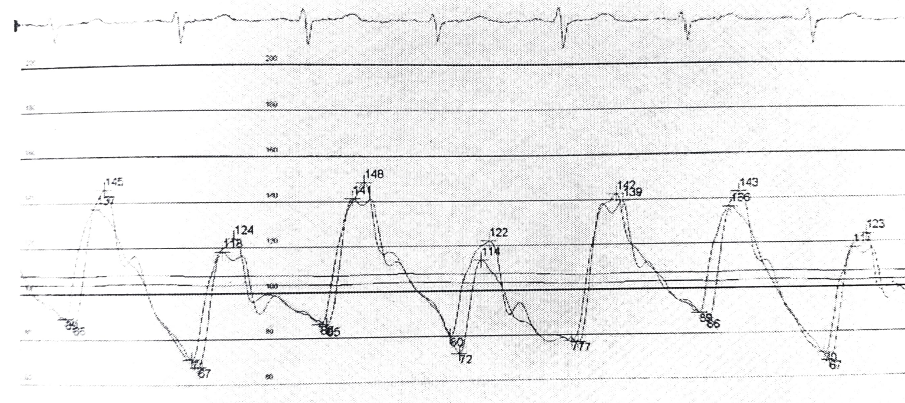 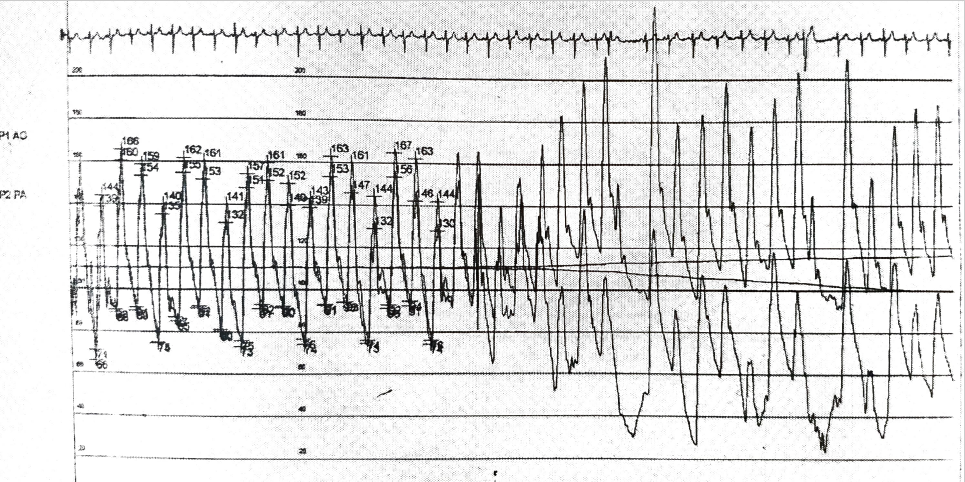 Ao
Ao
PA
PA
VASODILATOR TESTING
response to pul. V.d -  idiopathic PAH or drug / toxin induced PAH
pre- and post-tricuspid S PA shunts – operability
				                     SITBON criteria 
 mPAP ↓  ⩾10 mmHg 
absolute fall  ⩽40 mmHg 
  ↑  or  ↔ c.o
100% oxygen (10 L /min )
Inhaled nitric oxide (iNO) at 10 to 40 ppm
i.v adenosine = 50–250 μg/kg/min dose  titration: 50 μg/kg/min every 2 min
Oral Sildenafil - Single dose 25 mg  (Hemodynamics - every 15  minutes for 60 minutes after admin. 
 i.v Sildenafil - 10 mg
PRETRICUSPID LESIONS – ASSESSING OPERABILITY
OXYGEN SATURATION  :
Spo2 < 90- 95 %  ( r/o : unroofing coronary sinus , severe TR , IVC streaming ) 
Basal desaturation ↓↓ with exercise (1.Pre & Post exercise pulse oximetery 2. radial cannula  Pre & post ABG )
CXR- Peripheral oligemia
ECHO -  R  L shunt ( Lim : obligatory shunt PAPVC , severe TR , IVC streaming 
CATHERISATION PVRI – 6-8 woods / PA pressure > 2/3rd of systemic pressure
POST TRICUSPID LESIONS
Clinical  N  spo2 (pulse oximetry ) & Pa O2 ( ABG ) – good operability 
	       PVD ( young age 2nd – 3rd  decade ) R/O lung disorders ( hypoxia)
                         Down syndrome  central hypoventilation ( hypoxia ) Pvein ↓ spo2 
CXR Small heart , ↓ precordial activity – inoperable ( N Large heart – regurgitation )
Spo2 leg < arm – R L shunt ( inoperable ) [ r/o anomalous SCA ,severe AR , interrupted aortic arch )
ECG - Soft indicator of operability  q V6 
ECHO – PA = Ao pressure  colour doppler unreliable [ small RL shunt in operable candidates also )
CATHERISATION PVRI – 6-8 woods / PA pressure > 2/3rd of systemic pressure
INTERVENTION
ESC 2020 -PVRI , Qp/Qs  
AHA 2018 
Qp/Qs ratio 
PVR <1/3 rd SVR
PASP <50% systemic pres.
Shunt lesions ASD/VSD/PDA
PVRI < 3 WU 
Qp/Qs >1.5:1
PASP < 50% systemic pressure 
PVR <2/3 rd SVR
3-5 WU
> 5 WU
LV disease – balloon occlusion testing
PAH  Rx – PVR < 5 WU
Class IIb
Fenestrated closure
Class II a
Class III
Class I
TREATMENT
BASELINE ASSESMENT 
(Estimated 1 yr mortality ( low < 5% / intermediate – 5-10 % /  high > 10%)
PHYSICAL ACTIVITY & EXERCISE 
Exercise - ↑ RV contraction - ↑ PVR ( no new capillaries ) identify RV reserve (RV function, RV Tei, RV afterload response to exercise (P/Q relationship), ↑ PAP -  exercise ( >30 mm Hg)
SUPPLEMENTAL O2  if spo2 persistently < 60 %
OAC ( not  indicated in PAH Gr 1 )  - Atrial tachycardia – VKA +
Sinus -Large PA aneurysm with thrombus
VACCINES :Influenza & pneumococcal 
HYDRATION 
PHLEBOTOMY ( Hcr > 65 %)
IRON DEFICIENCY ANEMIA 
GOUT ( prevention : allopurinol / Rx – febuxostat )
PAH directed Rx
UPFRONT DUAL RX
PDEi+ERA
Best–Ambris + Tadal 
Avoid : Bosen+ Silden
SEQUENTIAL DUAL Rx
PDEi 
       ↓ 4wks
ERA
TRIPLE Rx
PDEi+ERA
↓
PROSTACYCLIN ANALOGUES
BEST COMBINATION – WHO III/IV
Sildenafil   Macitentan 
Bosentan Riociguat 
Selexipag -  ERA and/or PDE5i
 Sildenafil  Epoprostenol
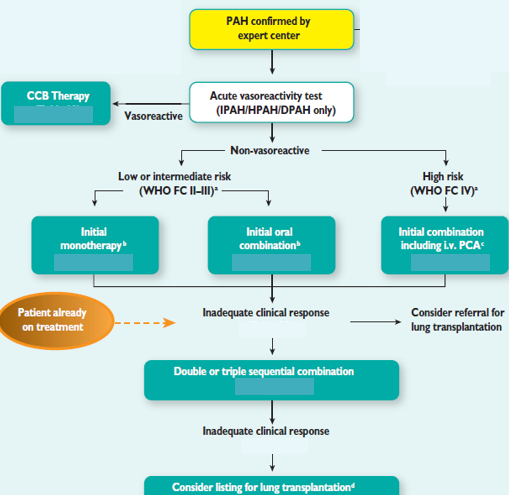 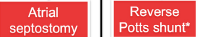 PEDIATRIC AGE
SURGICAL ASSESMENT
STS – EACTS  procedure type risk assessment ( eg : ASO- high risk ) – difference in children & adult 
ACC (Aristotle comprehensive complexity ) – ABC (Aristotle basic score ) – procedure dependent + proc. Independent ( eg . Endocarditis ) + patient characteristic ( eg . Comorbidity )
			 GUCH ( Grown up children with heart disease ) score 
    patient characteristic(comorbidity )
    procedure character
    Age 
		GUCH mortality = STS-EACTS  + (ACC – ABC) x   0. 1 + Age x 0.01
SURGERY
Heart lung transplantation 
Pulmonary thromboendarterectomy 
(CTEPH - only group with benefit - V/Q scan  CTPA (collaterals )
PREGNANCY & EISENMENGER
EFFECTS OF PREGNANCY ON EISENMENGERS
↑  blood volume- compromised RV  may not compensate
↓ SVR  - ↑ RL  shunt
Fixed PVR - ↓  cardiac output
Hypercoagability during pregnancy  --    risk of DVT, pulmonary infarction, stroke
ES – thrombocytopenia & acquired clotting factor abnormalities  LMWH bleeding
FETAL COMPLICATIONS
IUGR 
Premature delivery

MATERNAL COMPLICATIONS                                        
Sudden Cardiac Death
Heart Failure( RV)
Thromboembolism
Arrhythmia
60
Modified WHO class IV (40-100% mortality )
PAH
EF <30% NYHA  III/IV
PPCM with  residual LV dysfunction 
Severe MS + severe  symptomatic AS
Systemic RV + mod- sever e TR
Severe aortic dilatation (>45 mm -Marfan syndrome / >50 mm –BAV ,
Turner syndrome ASI(aortic size index  >25 mm/m2)
TOF >50 mm
Severe (re)coarctation
Fontan with any complication
2015- FDA changes – PLLR (Pregnancy & Lactation Labelling Rule )
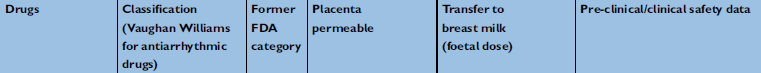 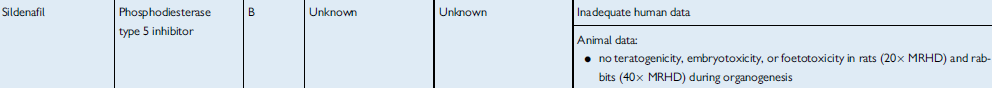 TREATMENT
Adequate hydration 
Thromboembolic risk – LMWH 
SILDENAFIL,VARDANAFIL (B)( CI : bosentan ) EPOPROSTENOL (B) 
 ILOPROST (C) , TREPROSTINIL (C) ,MACITENTAN,BOSENTAN (X)
Epidural > GA 
Avoid oxytocin
PPHT NEW BORN
Male /CS/ < 37 wks >41 wks / small-large for GA 
Antenatal – NSAID /SSRI
Remodelled PUL. Vasculature + N parenchyma 
CDH , Trisomy 21 , Surfactant def. , ACD (alveolar capillary dysplasia)
PPHN mimickers  TAPVC , GALEN V. malform 
R-L shunt PDA /PFO differential cyanosis / systemic cyanosis
gross apical impulse shift -CDH)/ Loud P2 /TR murmur
Rx- inhaled NO – 20 ppm (  R-L shunt / r/o LV dysfunction before iNO )
Sildenafil (i.v/ oral ) –resource ↓ / rebound HT due to iNO
RV/LV dysfunction -  MILRINONE(syst+pul. VD ) (50 μg/kg bolus   0.3-0.7 μg/kg inf.)
EISENMENGER & MAJOR NON CARDIAC SURGERY – PRINCIPLES & Rx
Type of procedure  , Cyanosis severity , RV dysfunction /, TR
EISENMENGER (PDA,AP window ) ↑ ↑ risk -   direct PA- systemic pressure   
Hcr   – stroke / clotting factor deficiency - bleeding 
Endocarditis 
Fixed PVR – minor↓ BP  ↑  R-L shunt – systemic embolism 
Epidural( CI – symp .block – ↓ Pre+after load  ↑ R-L shunt 
GA –( I.V fentanyl + ketamine /thiopental  / isoflurane 
Muscle relaxants ( atracurium / vecuronium safe )
THANK U…